CCG Modern Procurement Workstream
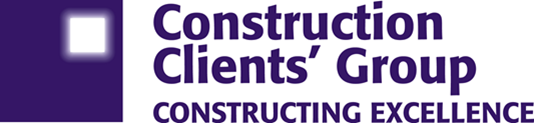 CCG Modern Procurement Workstream
Case studies/presentations, balanced with panel discussions 

Define & explore key themes 

Identify common obstacles to better procurement within Aotearoa

Explore ideas to overcome blockages to better procurement

Work collaboratively with Industry
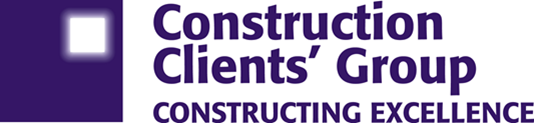 CCG Modern Procurement Workstream
Tim Barry – Watercare 
Tim Warren – CCG
Nat Warmington – Piritahi Alliance

Local and International connections

Want more regional representation within the working group
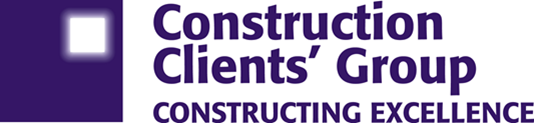 CCG Modern Procurement Workstream
Client maturity
Governance 
Leveraging Digital age
Legislative & funding considerations


We’d value feedback on whether this aligns with our audience.
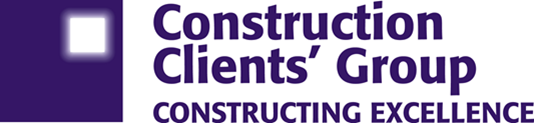 CCG Modern Procurement Workstream
The Next Steps

Get initial presentation calendar invite out
Circulate a questionnaire to take pulse of membership in respects of current procurement practices and aspirations/concerns
Reflect on feedback and develop the 18 month programme.
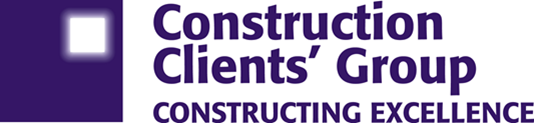